Κρανιοπροσωπικές διαταραχές
Γρίβα Ευαγγελία
Παιδίατρος – Νεογνολόγος
Καθηγήτρια ΤΕΙ Ηπείρου
Χειλεοσχιστία (λαγόχειλος)
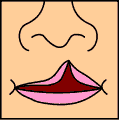 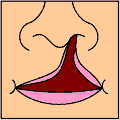 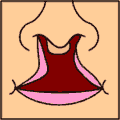 Η χειλεοσχιστία (λαγώχειλος) μπορεί να είναι ετερόπλευρη ή αμφοτερόπλευρη.

Οφείλεται σε ατελή σύγκλειση των μετωποϊνιακών και άνω-γναθιαίων απολήξεων
[Speaker Notes: Σύγχρονη Παιδιατρική 2η έκδοση,2011  Lissauer T., Clayden G. Εκδ. Broken Hill Publishers LTD]
Η σχιστία υπερώας ( λυκόστομα)
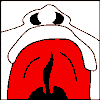 Το λυκόστομα οφείλεται σε αποτυχία συνένωσης των υπερώιων απολήξεων ή του ρινικού διαφράγματος.
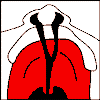 Η χειλεοσχιστία (λαγώχειλος) και                          η σχιστία υπερώας ( λυκόστομα)
παρατηρούνται περίπου σε 0.8 ανά 1000 νεογνά.

 Στις περισσότερες περιπτώσεις αφορά σε 
πολυγονιδιακή κληρονομικότητα, αλλά μπορεί να αποτελεί  
μέρος ενός συνδρόμου πολλαπλών ανωμαλιών, π.χ. χρωμοσωμικές ανωμαλίες. Ορισμένες από τις περιπτώσεις σχετίζονται με την χορήγηση
 αντισπασμωδικών φαρμάκων στη μητέρα.

 Μπορεί να ανιχνευθεί κατά τον προγεννητικό υπερηχογραφικό έλεγχο
Χειλεοσχιστία (λαγόχειλος)
Η χειρουργική αποκατάσταση του χείλους μπορεί να διεξαχθεί μέσα στην πρώτη εβδομάδα της ζωής για λόγους αισθητικής, αν και ορισμένοι χειρουργοί πιστεύουν ότι επιτυγχάνονται καλύτερα αποτελέσματα αν το χειρουργείο καθυστερήσει.
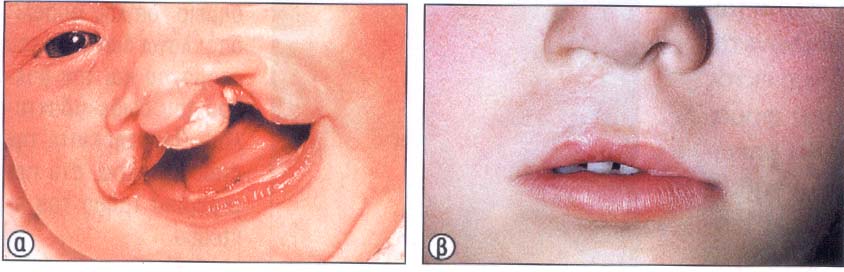 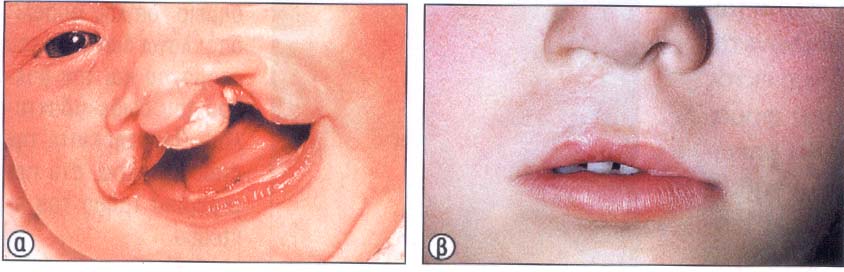 τα εντυπωσιακά αποτελέσματα της χειρουργικής αποκατάστασης, βοηθούν αρκετούς γονείς να αντιμετωπίσουν την αρχική θλίψη απόκτησης ενός προσβεβλημένου παιδιού
Η σχιστία υπερώας ( λυκόστομα)
Η υπερώα συνήθως αποκαθίσταται όταν το βρέφος έχει ηλικία αρκετών μηνών.
 Το λυκόστομα μπορεί να καταστήσει τη σίτιση πιο δύσκολη, αλλά ορισμένα από τα βρέφη παρ' όλα αυτά μπορούν να θηλάσουν με επιτυχία.
 Στα βρέφη που σιτίζονται με μπιμπερό, εάν το γάλα εισέρχεται στη μύτη και προκαλεί ττνιγμονή, μπορεί να βοηθήσει η χρήση ειδικής πιπίλας και συσκευών σίτισης.
 Οι ορθοδοντικές συμβουλές και τα προσθετικά οδοντοστοιχίας μπορεί να βοηθήσουν στη σίτιση.
Η αδενοειδεκτομή είναι προτιμότερο να αποφεύγεται, καθώς το προκύπτον χάσμα μεταξύ της ανώμαλης υπερώας και του ρινοφάρυγγα θα επιδεινώσει τα προβλήματα σίτισης και την ένρινη χροιά της ομιλίας.
Απαιτείται προσέγγιση από ομάδα πολλών ειδικών, που περιλαμβάνει 
πλαστικούς χειρουργούς και
 ΩΡΛ, 
παιδίατρο, 
ορθοδοντικό, 
ακοολόγο και
 λογοθεραπευτή

Οι ομάδες υποστήριξης των γονέων μπορούν να παρέχουν πολύτιμη υποστήριξη και συμβουλές στις οικογένειες (Εταιρεία Λαγώχειλου και Λυκοστόματος).
Συνδρομή Pierre-Robin
Η συνδρομή Pierre-Robin αφορά σε συνδυασμό 
μικρογναθίας, 
οπίσθιας μετατόπισης της γλώσσας (γλωσσόπτωση) και
χάσμα μέσης γραμμής της μαλακής υπερώας.
Μπορεί να υπάρχει δυσκολία σίτισης και καθώς
 η γλώσσα πέφτει προς τα πίσω, προκαλείται απόφραξη των ανώτερων αεραγωγών η οποία μπορεί να οδηγήσει σε κυανωτικά επεισόδια. 

Το βρέφος διατρέχει κίνδυνο ανεπαρκούς θρέψης κατά τους πρώτους λίγους μήνες της ζωής.
Εάν υπάρχει απόφραξη των ανώτερων αεραγωγών, το βρέφος μπορεί να χρειαστεί να κείτεται σε πρηνή θέση, επιτρέποντας στη γλώσσα και τη μικρή κάτω γνάθο να πέφτουν προς τα εμπρός. Η επιμένουσα απόφραξη μπορεί να αντιμετωπιστεί χρησιμοποιώντας ένα ρινοφαρυγγικό αεραγωγό. 
Τελικά η κάτω γνάθος αναπτύσσεται και αυτά τα προβλήματα αποκαθίστανται.
 Κατόπιν μπορεί να διορθωθεί το λυκόστομα.